Parenting Advice From

KING
DAVID
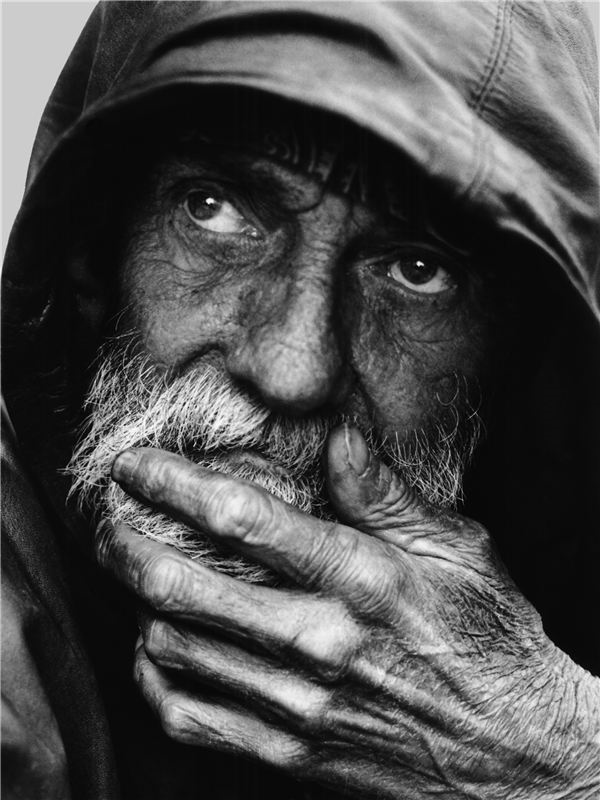 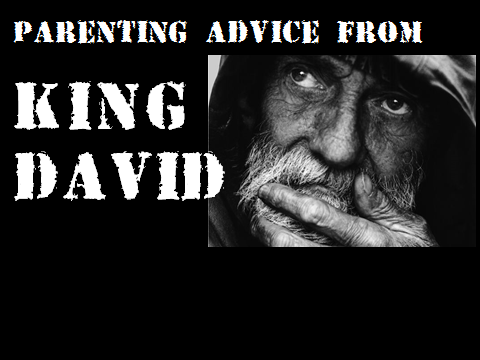 Don’t Be A Bad Example
Don’t Fail To Discipline Your Children
DO Show Them How To Repent
DO Help Them Prepare For The Future